Ošetřovatelská  péče o nemocné v gynekologii a porodnictví
14hodin P/C

				Z. Garneková
Anatomie vnitřních ženských pohlavních orgánů
Ovaria 
Tubae uterinae
Uterus 
Vagina
Anatomie vnějších pohlavních orgánů ženy
Předsíň a štěrbina poševní (vestibulum et ostium vaginae)
Močové trubice (ostium urethrae externum)
Velké stydké pysky (labia majora pudendi) 
Malé stydké pysky (labia minora pudendi) 
Velké a malé vestibulární žlázy (glandulae vestibulares majores et minores) 
Předsíňová topořivá tělesa (bulbi vestibuli)
Poštěváček (clitoris)
Perineum 
Hymen
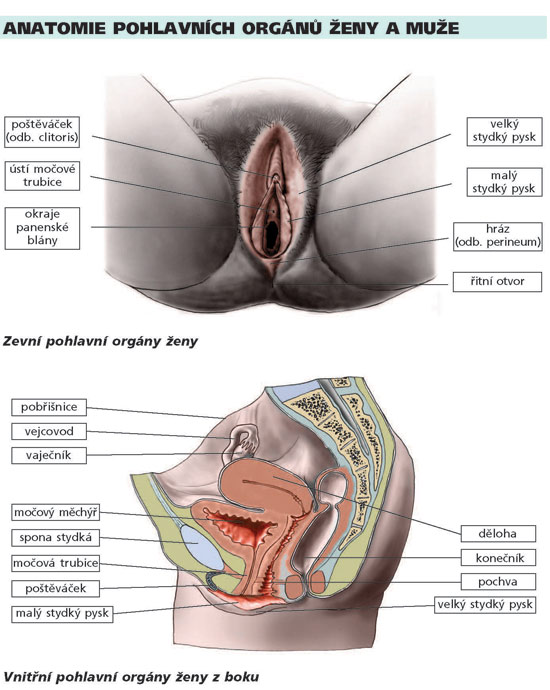 Anatomie pánve
Pánevní kosti a svaly tvoří kruh (pletenec)
Pánevní pletenec je složen ze dvou pánevních kostí a z křížové kosti
 Kruh pánevních kostí je spojen tuhým křížokyčelním kloubem a chrupavčitou sponou (symfysou)
Kostěný prstenec vytváří pánev (pelvis), ohraničující pánevní prostor (má tvar přesýpacích hodin)
Pánevní kost
Pánevní kost (os coxae)  je u dospělého člověka jednotná. Vzniká spojením tří, původně samostatných kostí: kyčelní kosti, stydké kosti a sedací kosti. 
Kyčelní kost (os ilium) tvoří horní část pánevní kosti. Je to plochá lopatovitá kost s ostrým horním okrajem( hřebenem), který dopředu vybíhá v hmatný horní přední trn kyčelní kosti (spina). Na zevní ploše lopaty je hluboká jamka kyčelního kloubu (acetabulum), jejíž dno vzniká spojením a osifikací všech tří pánevních kostí. 
Stydká kost (os pubis) a sedací kost (os ischii) lemují tzv. ucpaný otvor, uzavřený vazivovou blánou a svaly. Dolní obvody sedacích kostí vybíhají v mohutné sedací hrboly. Zadní okraje pánevních kostí jsou vykrojeny velkým a malým sedacím zářezem. 
Pánevní kosti jsou kloubně spojeny s kostí křížovou. Vzhledem k potřebě stability pánevního pletence, jsou v tomto skloubení možné pouze nepatrné kývavé pohyby. V kloubu jsou především odpruženy nárazy přenášené z páteře (např. při chůzi a dopadech) na dolní končetiny a na kostru pánve. 
Stydká spona (symfysa) je destičkovitá chrupavka, vsunutá mezi sousedící stydké kosti. Spojení kostí je doplněno silnými vazivovými pruhy jdoucími především po dolním okraji obou kostí .
Funkce pánve
Oporná (hmotnost těla)
Pohybová
Ochranná funkce břišních a pánevních orgánů
Porodní cesta
Ženská pánev je prostornější, širší a všechny pánevní rozměry jsou u ženských pánví větší.
Anatomie pánve
Roviny pánve
Při porodu prochází postupně hlavička a tělo plodu svalovým kanálem, tvořeným dělohou a pochvou
Pro sledování postupu porodu a rozměrových možností pánve, jsou stanoveny v malé pánvi čtyři základní roviny:
- rovina vchodu, 
- rovina šíře, 
- rovina úžiny 
- rovina východu pánevního 
Rozměry v těchto rovinách (přímé, příčné a šikmé) se dnes již přímo neměří, a k jejich určení se u těhotných žen využívá obrazu, který poskytuje sonografie. Stále se ale používá měření vnějších rozměrů, o kterých je známo, že jejich přiměřená velikost znamená i normální vnitřní rozměry.
Zevní rozměry pánve
Zevní rozměry ženských pánví se měří pelvimetrem. 
Vzdálenost obou trnů kyčelních kostí (distantia bispinalis): 26 cm. 
Vzdálenost kyčelních hřebenů (distantia bicristalis): 28 cm. 
Vzdálenost velkých chocholíků stehenní kosti (distantia bitrochanterica): 31 cm. 
Vzdálenost trnu L5 k hornímu okraji stydké spony (conjugata externa):  18 - 20 cm.
Měření rozměrů pelvimetrem
Menstruační cyklus
Fáze MC
1. Fáze krvácení -  deskvamace - Menstruace 
2. Folikulární fáze – Proliferace sliznice
 Neurohormon – spouštěč gonadoliberin stimuluje přední lalok hypofýzy a tá tvoří gonadotropíny (FSH, LH, Prolaktín), které ovlivňují  činnost ovaria k tvorbě ESTROGENU(Estradiol,Estriol,Estrol) a  GESTAGENU (progesteron – tvořen žlutým tělískem). 
3. Ovulační fáze – vyvolána FSH, LH, LTH.
4. Luteální fáze – sekreční, endometrium se mění v deciduu, progesteron a prolaktin zvětšují lumen vývodů a prosáknutí žlázových buněk.  Vlivem LH , LHT vzniká corpus luteum. Zaniká corpus luteum nebo se vyvíjí v corpus luteum graviditatis.
Schéma MC
Poruchy MC
Menarche preacox – před 10. rokem, způsobené předčasným vyzráváním sexuálních center, ovariální tumor, zánět genitálu
Amenorea primaria – opožděná menarche po 15. roku
Předčasná menopauza – kolem 40. roku, vyčerpání všech primordiálních folikulů
Pozdní menopauza – po 52. roku, ovariální nádor
Poruchy MC
Anovulační krvácení – pseudomenstruace 
Hypermenorea – krvácení vetší intenzity
Menoragia – silné a dlouhé krvácení – záněty endometria
Hypomenorea – slabé krvácení –po porodu, obezita, stres
Polymenorea – krvácení s intervalem pod 24 dnů
Poruchy MC
Oligomnorea –nad 35 dnů
Sekundární amenorea – gestace, změna prostředí, D.M, Š.Ž, nadledviny
Dysmenorea – bolestivá menstruace
Premenstruační syndrom  - tenze, cca 7 dní před menstruaci
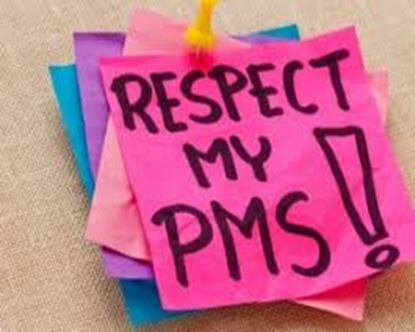 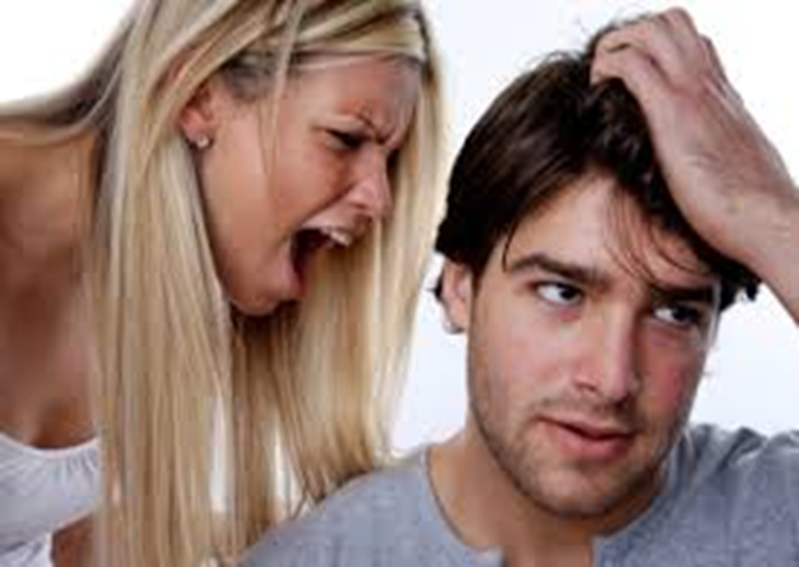 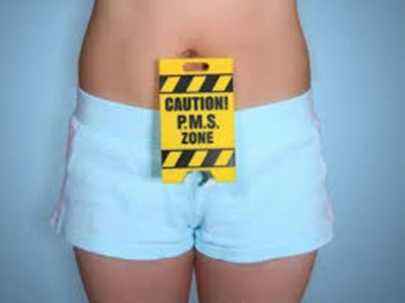 Účinky hormonů
GESTAGENY
ESTROGENY
Pohlavní  znaky
Vliv na endometrium
Růst sliznice 
Podporuje ovulaci
Fyziologie ženy
Biologické rytmy života
Novorozenecké a kojenecké období
novorozenecká hormonální krize (torba hlenu, zduření mléčné žlázy)
novorozenecká děloha (delší cervix, zduřelá)
pochva – nízký epitel
kůra ovaria - 500 tisíc primordiálních folikulů
Prepubertální období (9r)
Ovaria – nepatrná sekrece estrogenů
Uterus infantilis – ploché tělo, delší cervix
Pochva – sliznice nízká
Mléčná žláza – v klidu
Pubertas preacox?
Období puberty a adolescence (11-18r.)
V hypotalamu dozrávají sexuální centra
Ovaria tvoří Estrogeny – změny  puberty
Telarche – formování prsou
Pubarche- ochlupení zevních rodidel
Adrenarche – ochlupení v podpažních jamkách
Menarche – první menstruace (anovulace, pseudomenstruace)
Změny na rodidlech
Prsy nabyly typický tvar
Pochva – prodlužuje se, vrství sliznice
Ovarium – má zrající folikul
Pubertální děloha - tělo: cervix 1:1
Fluor pubertalis
Reprodukční období do(45r-)
Na jednotlivých částech ženského  reprodukčního systému probíhají  čtyřtýdenní změny. Sexuální rytmus má ovariální, endometriální, cervikální, vaginální, mamární cyklus.
Ve fertilním období je organizmus zdravé ženy připraven na těhotenství.
Období klimakteria (45-60r)
Klimakterium představuje přechod reprodukčních orgánů z aktivity do klidu. Ustává generativní i sekreční činnost ovarií.
Menopauza – poslední menstruační krvácení (46-52r)
Premenopauza (od 45r) – období před menopauzou
Postmenopauza (do 60r)- období po menopauze
Senium  - pozdní postmenopauza (stáří)
Klimakterický sy – genitální a extragenitální symptomy, poruchy, změny v období klimakteria.
Genitální symptomy
Ovaria ztrácejí  vnímavost na gonadotropiny = poruchy MC.
Sníží se hladina Estrogenů (estrogeny netlumí spouštěče v mezimozku, čím se zvýší hladina gonadotropinů (FSH).
Uterus climactericus – děloha se zmenší, hlavně corpus. Endometrium nízké.
Pochva má nízkou sliznici, poševní klenby se oplošťují (lze to substituci estrogenů zvrátit). Sklon k infekcím, suchost, atrofie sliznice.
Prsy – ivolují, ztrácí tonus, žlázovou tkáň nahrazuje tuk.
Sexuální libido se snižuje.
Stresová Inkontinence moči (vlivem nízké hladiny estrogenů a atrofie). Estrogenové receptory působí i na  sliznici oka, hrtanu, kůži, vlasech.
Extragenitální symptomy
Vegetativně -nervové
Psychogenní a somatické poruchy (metabolické)
Návaly horka
Zrudnutí v obličeji
Stavy pocení
Palpitace, extrasystoly, tachykardie
Bolest hlavy, závratě
Hučení v uších, parestézie
Labilita, hysterie, dráždivost, labilita,
Nespavost
Sklon k D.M, I.M, CMP, ateroskleróze, hypertenzi, osteoporóze, obezitě (porucha metabolizmu lipidů a karbohydrátů).
Menopauzální index
Hodnotí 10 příznaků syndromu: návaly horka, návaly potu, předrážděnost, po­ruchy spánku, závratě, poruchy soustředění, depresivní stavy, bolesti kloubů, bolesti hlavy, bušení srdce.
Lehký syndrom – do 20 bodů
Střední syndrom – do 35 bodů
Těžký syndrom- více jak 35 bodů
Terapie
Zdravý životní styl
Pravidelné gynekologické kontroly
Fyzická aktivita
Lehká strava
Substituce estrogenů
Substituce estrogenů a gestagenů
Fytofarmaka (sója, Japonsko-ryby)
Antidepresiva
Vitamin D
Vyšetřovací metody v gynekologii
Druhy vyšetřovacích metod
Anamnéza
Gynekologické vyšetření
Laboratorní vyšetření
Zobrazovací vyšetřovací metody
Endoskopické vyšetřovací metody
Operační vyšetřovací metody
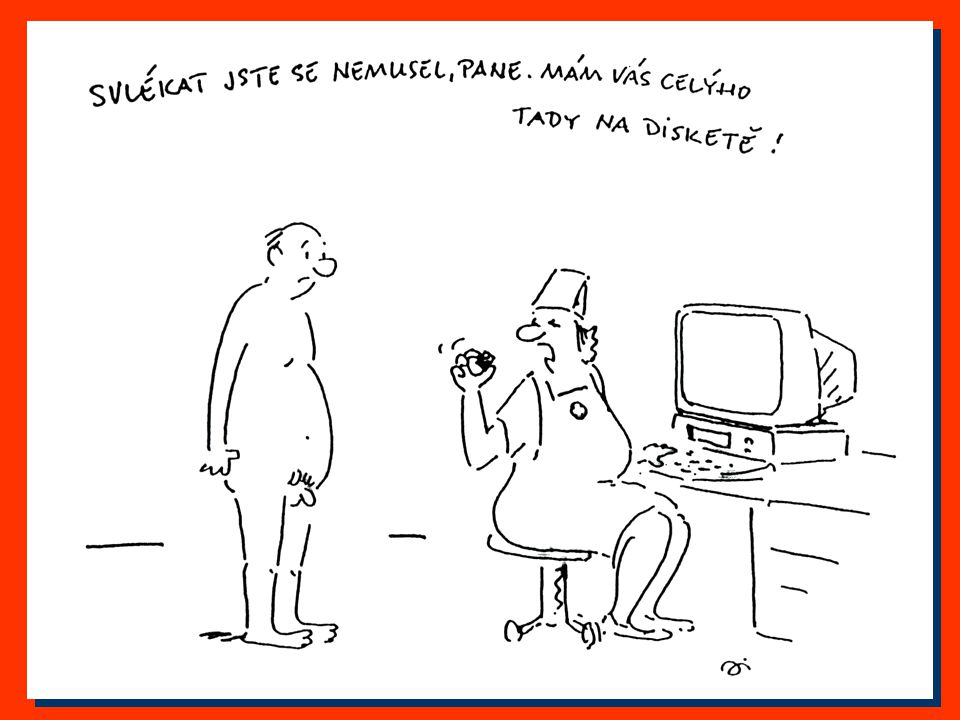 Anamnéza
Rodinná (VVV, tumory reprodukčních orgánů včetně prsů, TBC, STD, HbsAg, D.M. , hypertenze)
Osobní (chronologické údaje, BDN, infekce, úrazy, TRF, ATB, léky, abúzus drog, alkoholu, zaměstnání, sociální zázemí, bytové podmínky
Gynekologická (MC, tumory, sexuální uspokojení, antikoncepce, operace, urologické onemocnění)
Porodnická (porod, Ab, UUT,GEU)
Anamnéza
Současná anamnéza  - chronologický popis potíží , vznik, nástup, dosavadní terapie
Nejčastější gynekologické symptomy:
Bolest
Krvácení
Výtok
Gynekologické vyšetření
Celkové  vyšetření (od hlavy k patě), BMI, pigmentace , stav výživy,  TT,P, TK,D, psychický stav
Vyšetření břicha (inspekce, palpace, perkuse, auskultace
Vyšetření v gynekologických zrcadlech (hráz, poševní klenby, cervix, fluor
Bimanuální vyšetření (děloha, adnexa, douglasův prostor, parametrium- závěsný aparát dělohy tvořen dvěma vazy)
Rektální vyšetření (prostor za dělohou, apendicitis, neporušen hymen – přítomnost matky)
Vyšetření prsou (pohledem, pohmatem, USG)
Laboratorní metody
Hematologie (KO, dif.KO)
Biochemie (CRP, hormony estrogeny, gestagen,hCG)
Mikrobiologie (K+C, výtěry, hemokultura)
Sérologie (BWR, TBC, chlamydie)
Mikroskopicky (MOP, cytologie- těhotenská, onkologická)
Genetické vyšetření
Indikace :
Amenorea
Poruchy sexuální diferenciace
Sterilita, infertilita
Dg. a prevence VVV
Dg. a prevence dědičných onemocnění
DNA – průkaz otcovství
Zobrazovací metody
RTG:
Mamografie  - screeningové vyšetření žen nad 45 let
Hysterosalpingografie – zobrazení děložní dutiny při VVV dělohy a vejcovodů ( kontrastní látka se vstřikuje přes děložní hrdlo). Při průchodnosti vejcovodů se zobrazí i orgány malé pánve-pelvigrafie.
Vylučovací urografie – zobrazení odvodních cest močových . Kontrastní látka je aplikována do vény. Indikace u tumoru v malé pánvi.
CT (tumory ovaria, metastázy)v břišní dutině a retroperitoneu
Zobrazovací metody
USG: 
Transabdominálně
Transvaginálně
 USG prsou
Indikace:
Folikulometria /IVF/
Gynekologické tumory
Výška endometria
Močová inkontinence
Zobrazení DANY
MR:
Vyšetření retroperitonea, prsů, lymfatického systému, pooperační stavy
Endoskopické zobrazovací metody (duté orgány a tělní dutiny)
Hysteroskopie – vizualizace děložní dutiny po oddálení jejich stěn insuflaci vzduchu nebo tekutiny. Indikuje se při nepravidelném krvácení, extrakci polypů.
Laparoskopieendoskopické vyšetření břišní dutiny a malé pánve s CO2 (endometrióza, GEU, tumory)
Vaginoskopie – dg. VVV pochvy a děložního hrdla, vodné i při neporušeném hymenu
Kolposkopie – vyšetření epitelu  a cévního řečiště děložního hrdla, pomocí binokulární lupy
Operační vyšetřovací metody
Indikace : objasnění diagnózy (adheze), odběr biologického materiálu
Sondáž děložní dutiny (vývojové anomálie)
Punkce douglasova prostoru (při krvácení do břišní dutiny, absces)
Punkce ascitu
Konizace děložního hrdla (vytětí tkáně kolem děložní branky)
Kyretáž
Vývojové poruchy rodidel
STD
Akutní stavy v porodnictví
KPR těhotné ženy
Zahájit resuscitaci ihned od zástavy krevního oběhu, resuscitace trvající déle než 5 min, zvyšuje mortalitu matky a morbiditu novorozence.
1. Poloha

Položení pacientky na levý polobok (15°), pravá kyčel se podkládá vhodným, třeba improvizovaným klínem.
Doporučuje se ponechat těhotnou ženu ležet na zádech a manuálně odsunout dělohu na levou stranu. 
Uvolní se tak dolní dutá žíla  (zlepší žilní návrat a SV) a břišní aorta.
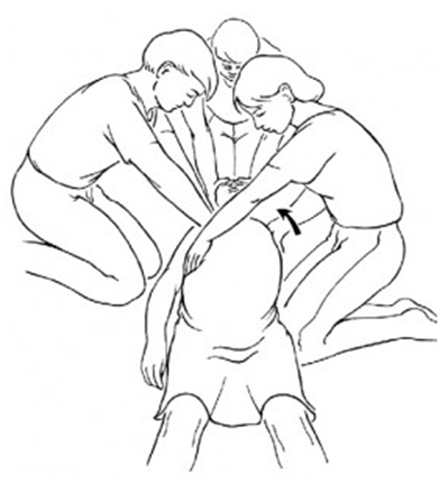 Aortokavální komprese
Aortokavální koprese KO matka:     
- hypotenze, 
- zvýšená TF,
- zvýšenou žilní náplň na dolních končetinách,
- sinalost,
- pocení.
Aortokavální koprese KO plod:
- metabolický dyskomfort,
- hypoperfutze,
- hypoxie,
- pocení.
Aortokavální komprese
KPR
2. Aplikace standardní Advanced Cardiac Life Support (dále jen ACLSAplikace standardní Advanced Cardiac Life Support (dále jen ACLS) algoritmy pro medikaci, intubaci a defibrilaci.
 
3. Oxygenace 
100 % kyslík
 
4. Elektrody 
Biaxiálně
 
5. Tekutiny
 Koloidy i krystaloidy
Klasifikace porodu
Porod fyziologický 
Partus spontaneus
Porod patologický
Partus praecipitatus  (překotný)
Partus praematurus
Partus maturus
Partus serotinus
Základní anamnéza
??? Gravidita
???Parita
Patologie v těhotenství
Termín porodu
Kontrakce
Plodová voda
Pohyby plodu
Jiné obtíže
Podmínky porodu RLP
Odtekla  plodová voda
Pravidelné děložní kontrakce
Tlak na konečník
Dilatované hrdlo
Zašlá branka
Hlavička ve vchodu i východu pánevním
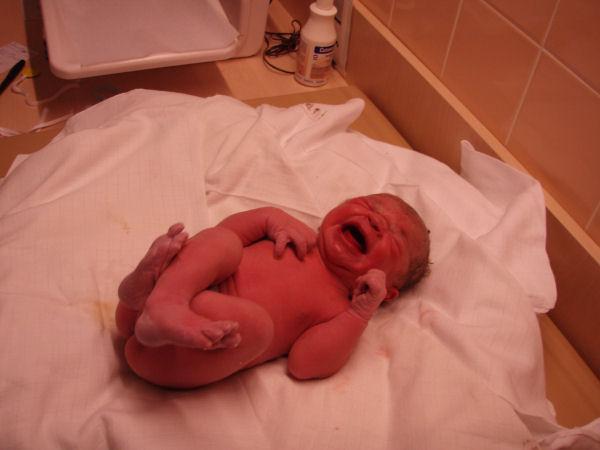 Intervence v terénu
Kanylovat periferní vénu
Monitorovat FF (P,TK,D)
Hygiena rukou
Dezinfikovat zevní rodidla
Rozbalit porodnický balíček
Vnitřně vyšetřit, zjistit fázi porodu
Provézt epiziotomii
Chránit hráz pomoci sterilních čtverců
Nechat dorotovat hlavičku (riziko dystokie ramének)
Aplikovat 5j oxytocinu (aktívní vedení III. porodu) = snižuje poporodní krevní ztráty a zkracuje  III. d.p.
Porodit přední a zadní raménko
Ošetřit novorozence (odsátí z DÚ, DN, když to dítě potřebuje pozor na bradycardii, kredeizace)
Zhodnotit Appgar skoré 1´, 5´, 10´
Odebrat  krev do zkumavek (Coombsův test) = antigeny proti ERY
Porod placenty
Appgar skoré
Překotný porod. Všimněte si porozené raménko.
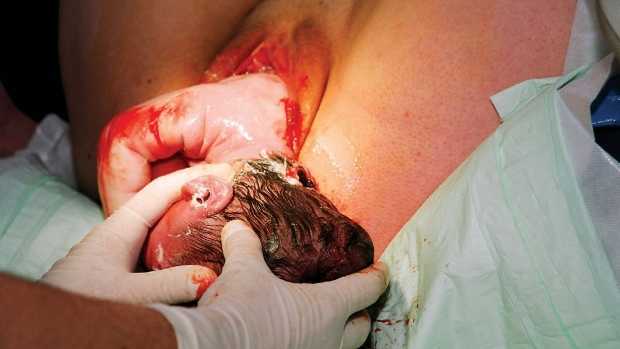 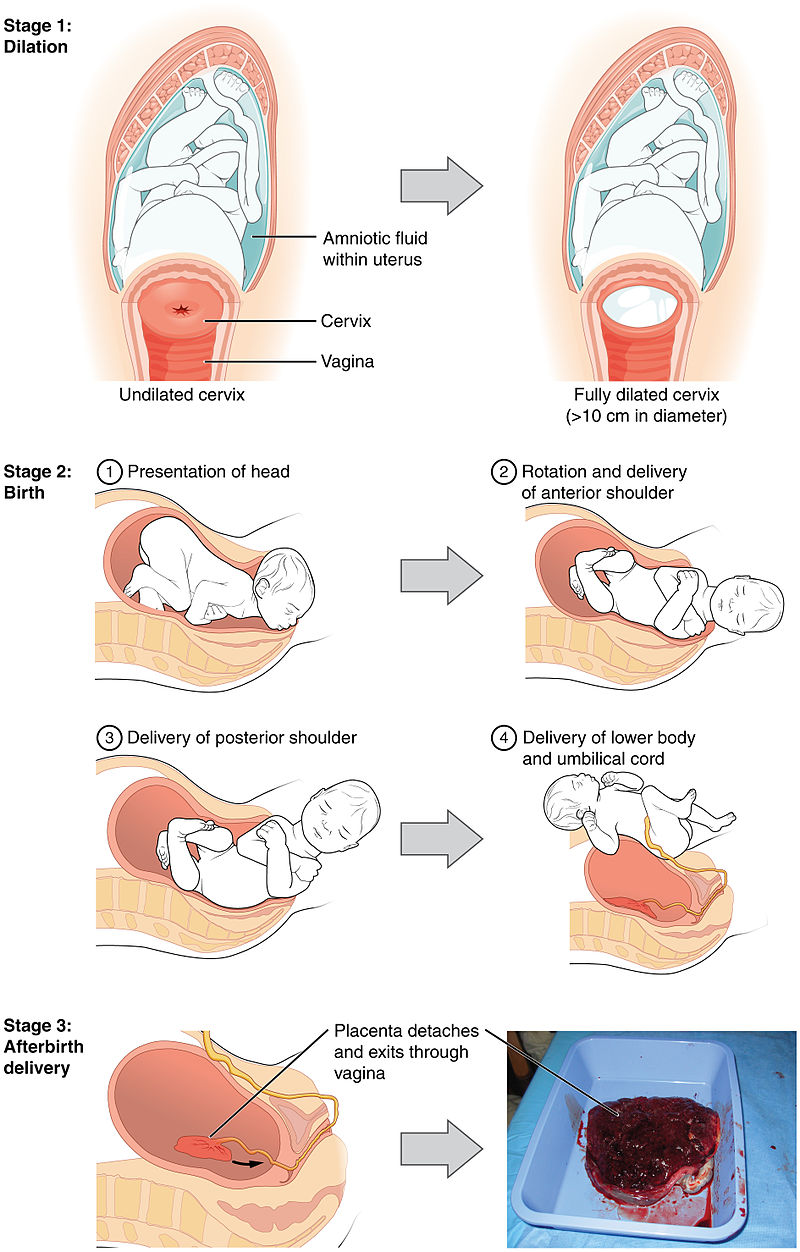 Porodnický balíček  ve vozu
Operační  rukavice
Nůžky
Sponky na cévy (svorky)
Pupeční tkanice
Čtverce gázy 
Pleny , termofólie (v sanitce)
Překotný porod
Překotný porod  můžeme očekávat zejména u:
u vícerodiček, 
při silných děložních stazích, 
při nedostatečném uzávěru děložního hrdla,
u malých plodů.
Překotný porod
Překotný porod je rychlý porod do 2 hodin od začátku pravidelných kontrakcí.
Jedná se o nechtěné porody doma, do záchodové mísy, v automobilu…
Překotný porod - video
Komplikace překotného porodu
Novorozencům hrozí nebezpečí nitrolebního krvácení. Příčinou bývají silné a časté děložní stahy, kdy je na hlavičku plodu vyvíjen nadměrný tlak. 
Hrozí přetržení pupečníku a vykrvácení dítěte.
Poranění děložního hrdla, pochvy.
Vznik trhlin hráze a krevních výronů.
Intervence v terénu
Aplikace tokolytik (Gynipral 20mikrogramu do 100ml F1/1 event. Inh Berotecu) = podání při otevření do 3 cm a dle časového nástupu kontrakcí
Aplikace O2, dle saturace a psychického stavu rodičky
Pevné podvázaní  pupečníku novorozence (zabránit vykrvácení novorozence)
Prevence podchlazení novorozence (pleny, termofólie, infrazářič)
Kontrola celistvosti placenty
Aplikace 1 amp. MEM
Provizorní tamponáda (v případě trhlin, ruptur)
Aplikace analgetik
Terapie hemoragického šoku (v případě ruptur, silného krvácení)
Udržovat TK 100 tooru  sys, pokud je plod in utero (cirkulace placenty, prevence hypoxie plodu, prevence  Sheehanova syndromu)
Zajistit v  nemocnici pečlivou kontrolu dělohy i porodních cest, zda nevznikly trhliny děložního hrdla, poševních stěn a hráze.
Krvácení
Krvácení před porodem (antepartální): 
- abrupce placenty
- placenta praevia
Krvácení během porodu (intrapartální):
- S.C.
- ruptura dělohy
Krvácení po porodu (postpartální): 500ml vag, 1000ml s.c. /4T – tonus, tkáň, trauma, trombin)
- děložní  hypotonie, atonie /tonus/
- rezidua post partum /tkáň/
- děložní inverze /trauma/
- placenta acreta, increta, percreta /Tkáň/
- koagulopatie  DIC, hemofilie /trombin/
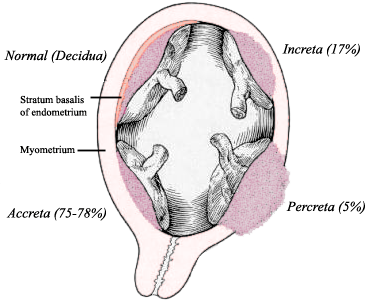 Abrupce placenty
Rizikové faktory předčasně odloučené placenty:
- hypertenze
- abúzus drog kokainu, nikotinu 
- trauma (DN)
-  preeklampsie, eklampsie
Klinický obraz:
- abdominální bolest břicha (křečovitá)
- krvácení
- zvýšený děložní tonus i citlivost
- apoplexia utery (prosáklá děloha, krev se hromadí v dutině břišní)
- fetální distress
- hypotenze, tachykardie (hemoragický šok)
- bledost, schvácenost
Terapie abrupce placenty
Trendelenburgová poloha
Oxygenace
Resuscitace oběhu tekutinami
Prevence hemoragického šoku
Urgentní příjem 


S.C.
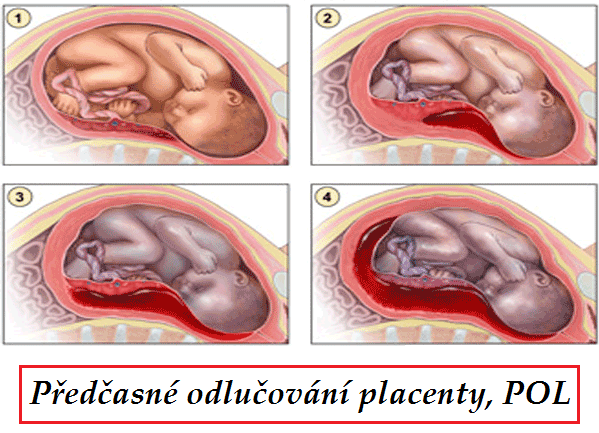 Atonie dělohy – rizikové faktory
Prodloužený porod
Překotný porod
Distenze dělohy (vícečetný porod, polyhdramnion, makrosomnie plodu)
Myomy dělohy
Atonie dělohy diagnostika
Palpačně je děloha měkká, velká 
Tlakem na fundus vytlačíme velké množství krve, nebo koagul
Atonie dělohy - intervence
Kanylace PŽK
Zavedení PMK (involuce dělohy)
Monitoring FF
Zevní masáž dělohy
Fyzikální ledování podbřišku
Komprese břišní aorty 
Oxygenace
Uterotoniká  MEM  0,2 ml, Oxytocin 5 I.U. bolus i.v or 10 I.U. i.m.
Prostaglandiny- matylprostaglandin do děložního svalu
Prostin M 15  - 0,25mg i.m.
Poševní tamponáda
RCUI
Tekutinová náhrada (koloidy, krystaloidy)
Prevence hemoragického šoku (KPR) a DIC
Preeklampsie
Preeklampsie neboli pozdní gestóza je porucha ve III. trimestru těhotenství (po 20t.t.).
Postihuje více orgánů - ledviny, játra, mozek, kardiovaskulární systém.
Etiologie neznámá  
Teoreticky:  porucha invaze trofoblastu do arterií (připomíná aterosklerózu)
R.F.: primární hypertenze, prvorodičky pod 18l, nad 35 let, obezita, vícečetné těhotenství, polyhydramnion, VVV plodu
Preeklampsie příznaky
Klinický obraz:→ E – edémy→ P – proteinurie(>300 mg/24 hod., > 5 g/24hod)→ H – hypertenzi (≥140/90, ≥160/110)
Bolesti hlavy (cefalea)
Nevolnost, nucení na zvracení, zvracení (nauzea)
Bolesti v epigastriu i pravé mezižebří
Poruchy vidění (nejasné vidění, zúžení zorného pole a tmavé skvrny v zorném poli, fotofobie) 
Oligurie
Edém plic 
Cyanóza
Terapie preeklampsie
Snížení krevního tlaku (zajištění placentární perfuze, prevence nitrolebního krvácení a abrupce placenty)
Lehká forma preeklampsie
- ACE inhibitory jsou KI! (Prestarium, Tritace, Ramipril, tensiomin, Prenesa)
- betablokátory (Betaloc 5mg i.v.,Vasocardin 50mg tbl, Dopegyt 250mg tbl
- antagonisté ca nifedipinového typu (Cordipin 10mg tbl. akútně sníží TK)
Těžká forma preeklampsie
-  Dihydralazin,  přímá vazodilatace (Nepresol 1 amp. má 25mg,  25-50 mg infuze)
- Blokátory alfa a beta adrenergnich receptorů (Trandate 20ml/100mg /0,5 -2 mg /min)

 Prevence křečí (snížení  mozkových i  systémových vazospazmu, zvýší se průtok ledvinami a dělohou)
– Magnesium  sulphuricum (MgSO4 20 % 2-3 amp. i.v pomalu or v 100mlFR/hod). Pozor na předávkování - deprese D, oligurie = antidotum  calcium glukonicum 960mg or calcium chloratum 1g
-Benzodiazepíny  (Diazepam, Apaurin 10mg – 20mg  im./iv. )
-Diuretika  (FSM 20-40mg) při edému plic  a Manitol 10% 250ml
Komplikace preeklampsie
Eklampsie (nejzávažnější komplikace)
Abrupce placenty !!!
Poruchy hemostázy (DIC, tromboembolická nemoc)
Encefalopatie
Nefropatie
Hepatopatie
Kardiomyopatie
Eklampsie
Záchvat tonicko-klonických křečí navazujících na těžkou nebo superponovanou preeklampsii (nemajících příčinu v jiné mozkové patologii)
Etiologie eklampsie je neadekvátně léčená či neléčená preeklampsie
Patogeneze eklampsie
Vzniká generalizovaný vazospazmus a následně hypoxie, edém mozku, nitrolební krvácení
Fáze eklampsie
Fáze prodromální (neklid, záškuby faciálních svalů, stáčení bulbů a hlavy laterálně, cefalea, bolest v epigastriu, poruchy visu, nauzea, zvracení

Fáze tonických křečí (svaly žvýkací, hrudníku a bránice (apnoe), šíjové, zádové, horních končetin (opistotonus), boxerské postavení horních končetin, zaťaté pěsti)- vteřiny

Fáze klonických křečí (nekoordinované pohyby těla, ruce připomínají hru na  chrčivé dýchání, cyanóza) – minuty

Kóma (hyporeflexie, hluboké dýchání, mydriáza zornic, amnézie)– hodiny
Terapie eklampsie
Zajištění průchodnosti DC – AIRWAY, OTI
Oxygenace
Antikonvulzívní terapie:
– MgSO4  4-6g i.v./5 min
- Diazepam 5-10mg i.v.
Antihypertenzní terapie – Nepresol or Trandate
Zavedení PMK, NGS
Příznaky preeklampsie
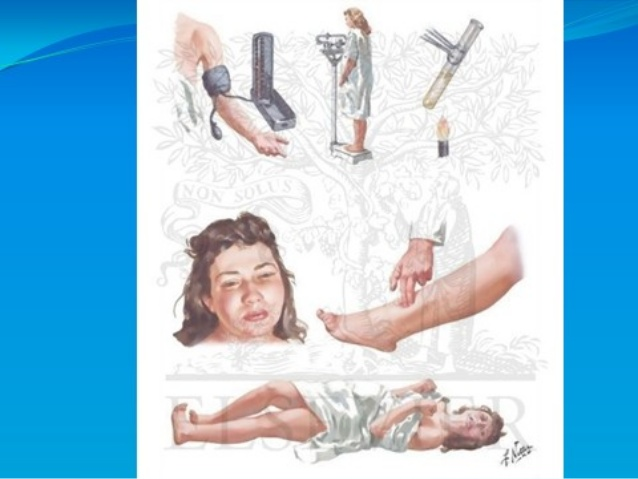 Eklamptický záchvat
Syndrom Status eclampticus
Status eclampticus (záchvaty se opakují nebo neustupují) 
Th: (stejně jako u eklampsie )
Ebrantil (Nepresol) 25 -50mg
Apaurin 10-20mg i.v.
Mgso4 20% 2-3 amp i.v  (30ml)
Thiopental (5mg/kg) zajištění dýchacích cest(relaxace)
Řízená ventilace 
Transport rodičky přímo na operační sál/UP
Embolie plodovou vodou
Vzniká přechodem plodové vody do mateřského oběhu a následně do plicního řečiště
Vzácná ale katastrofická příhoda
60-80% mateřská mortalita
50%  plodu umírá
Pokud matka a dítě přežijí , mají neuropsychické potíže
Etiologie embolie PV
Operační porod – S.C, vakuumextrakce, forceps
Trauma břicha
Makrosomnie plodu, mrtvý plod, plod mužského pohlaví
Starší rodičky, multipara
Hyperaktivita děložní s následným prasknutím obalů ve vyšších partiích
Abrupce placenty
Placenta acreta
Operace ve  III.d.p. (manuální lýza placenty)
Intrauterinní operace (UPT, amniocenteza)
Indukce porodu bez dirupce vaku blan
Preeklampsie
Ruptura děložního hrdla, ruptura dělohy
Patofyziologie  EPV
1. fáze
spazmus plicních cév a hypoxie matky
porucha plicní ventilace/perfúze
hypotenze 
                          po cca 30 min.
2. fáze
selhávání levého srdce
plicní edém
Klinické projevy
Náhlá hypotenze/srdeční selhání (tachykardie, arytmie)
Akutní hypoxie (dechová tíseň, desaturace)
Nevysvetlitelná  koagulopatie  DIC/závažné peripartální krvácení
Alterace vědomí
Jinak nevysvětlitelná tíseň plodu
EPV klinické projevy
Anafylaktický šok (bez TT)
Septický šok (bez vyrážky)
Diagnostika už jenom dle kliniky
EKG 
tachykardie
pravostranné selhávání
ST-T změny
Pulzní oxymetr
náhlý pokles saturace
 hypotenzekardiovaskulární kolaps + respirační distres a/nebo DIC
Terapie - intervence
Předpokládej možnost srdeční zástavy  (KPR) a ukonči těhotenství    provedením emergentní SC
2. Poloha pacientky na levém boku 
3. Podej 100% O o vysokém průtoku 
4. Zaveď vysokoobjemový žilní vstup (lépe v horní části těla) 
5. Podpora oběhu tekutinami i.v. (objemová resuscitace),     vazopresory (Dopamin, Noradrenalin, Adrenalin), inotropiky (Simdax)
6. Připrav se na emergentní intubaci 
7. Pokud je to možné zaveď arteriální vstup, kanyluj CŽK (CVP)  případně zaveďte i.o. vstup do humeru 
8. Očekávej masivní krevní ztráty a rozvoj DIC (uterotonika, plazma)
9. Zvaž oběhovou (orgánovou) podporu - konzultuj kardiologa
První ošetření novorozence
https://is.vszdrav.cz/auth/do/vsz/podklady/
Interaktivní osnova
https://is.vszdrav.cz/auth/do/vsz/podklady/osetrovatelske_postupy.qwarp?prejit=40419
Resuscitace novorozence  a dětí
Nastudovat dle nejnovějších doporučení resuscitační rady.
Akutní stavy v gynekologii
Kde  hledat?
Interktívní  osnova  I. S. Vszdrav
Ošetřovatelská péče v gynekologii
6 Ošetřování žen při náhlých příhodách v gynekologii
https://is.vszdrav.cz/auth/do/vsz/podklady/osetrovatelska_pece_v_gynekologii.qwarp?prejit=33813
GEU
Toddův syndrom
Torze adnex
Ruptura cysty
Poranění rodidel
Laktace
Hormony a laktace
Mléčná žláza je hormonálně připravována na kojení celé těhotenství. Estrogeny působí proliferací mlékovodů, progesteron stimuluje epitel alveolů. 
Hormony ovlivňující vývoj mlékotvorného aparátu (tzv. laktogenní hormonální komplex) - estrogeny, progesteron, placentární laktogen, prolaktin, kortizol a inzulin.
Po porodu pokles hladiny estrogenů a progesteronu stimuluje začátek laktace. Základem pro tvorbu mléka je hypofyzární prolaktin. Intenzita tvorby mléka je stimulována kojením. Periferní nervové dráždění bradavky zvýší výdej prolaktinu a současně dojde ke zvýšení sekrece oxytocinu z hypofýzy. První dny (0.-3.) po
https://is.vszdrav.cz/auth/do/vsz/podklady/osetrovatelske_postupy.qwarp?prejit=40555
Záněty rodidel
Kde najdete podklady?
Interktívní  osnova  I. S. Vszdrav
Ošetřovatelská péče v gynekologii
 Kapitola 3 Ošetřování žen při zánětlivých nemocích ženských pohlavních orgánů
https://is.vszdrav.cz/auth/do/vsz/podklady/osetrovatelska_pece_v_gynekologii.qwarp?prejit=33807
https://is.vszdrav.cz/auth/do/vsz/podklady/osetrovatelska_pece_v_gynekologii.qwarp?prejit=33807
Vulvitída
Kolpitida
Adnexitída
Inteaktivní osnovaOšetřovatelské postupy
16 Péče o rodičku v I. době porodní
17 Péče o rodičku v II. době porodní
18 Péče o rodičku v III. době porodní
19 Péče o rodičku v IV. době porodní
20 Péče o ěestinedělku
Děkuji za pozornost!
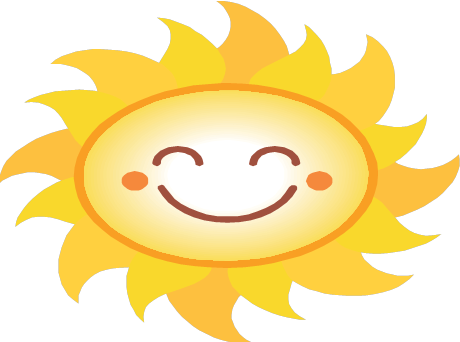